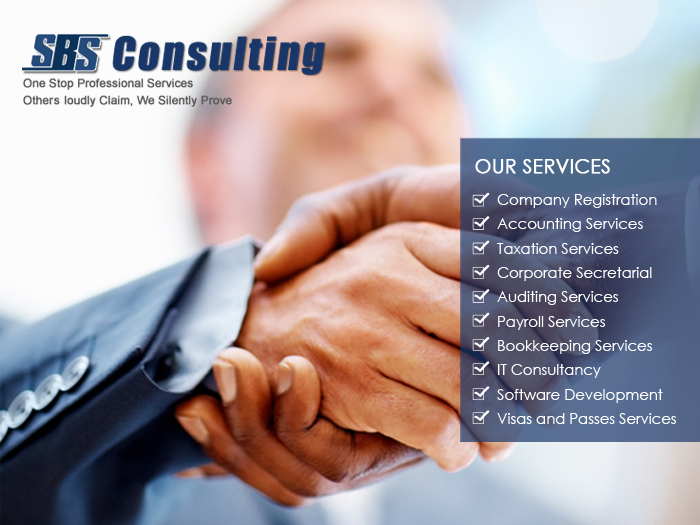 Corporate Secretarial
SBS Consulting offer competent corporate secretarial services to both local and foreign companies irrespective of their size. Our services are up-to-date, competitive and adhere to regulations set by ACRA.

Our services:
Online filings of accounts and annual returns to Accounting and Corporate Regulatory Authority (ACRA)
Management of shares
Notifying the clients on filing deadlines, ACRA compliance alerts & reminders
Updating relevant changes
Organizing board meetings and general meetings
Maintenance of books, reports, accounts, and statutory registers
Preparation of minute resolution of board and shareholders
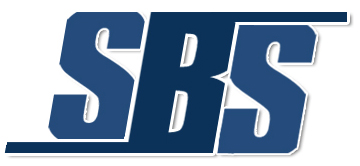 why to choose us?
We provide
Pragmatic and expert advice on company law related matters
Assistance to clients in regular compliance process
Legal opinion on issues related to foreign exchange
Effective assistance in fulfilling  statutory obligations of the clients
Highly-efficient, skilled and friendly team of Company secretarial
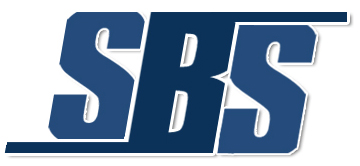 ABOUT US
SBS Consulting is a one-stop company registration solution to foreign and local business investors looking for a foothold in Singapore. Since inception in 2010, the firm has provided outstanding services to all sizes businesses including small, medium, and large. Today, SBS Consulting is a leading name in Singapore for offering invaluable company registration services along with some finance related services like accounting service, taxation, corporate secretarial, auditing Services, payroll Services and Singapore Visas and passes. 




Phone : +65 67289142
Email : info@sbsgroup.com.sg

Office Address : 
      SBS Consulting Pte Ltd
      35-B Hongkong Street
      Singapore 059674
Website : www.sbsgroup.com.sg 

Follow Us :
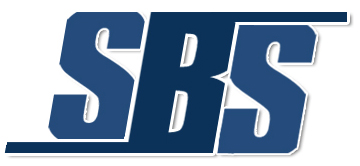 CONTACT US
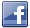 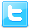 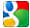 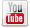 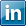 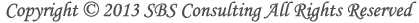